Solving and visualising the Schroedinger equation for  Hydrogen atom
Time independent Schrödinger equation(TISE) in spherical form
The first thing to do is to rewrite the Schrödinger equation in the spherical coordinate system.
Solving TISE by separation of variable
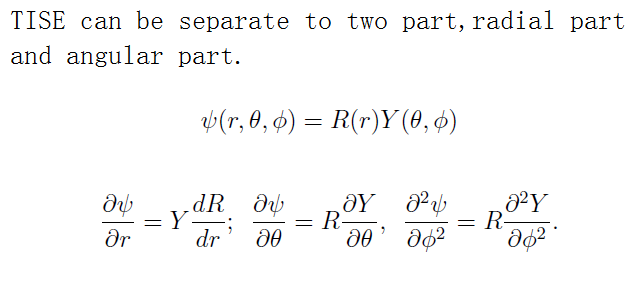 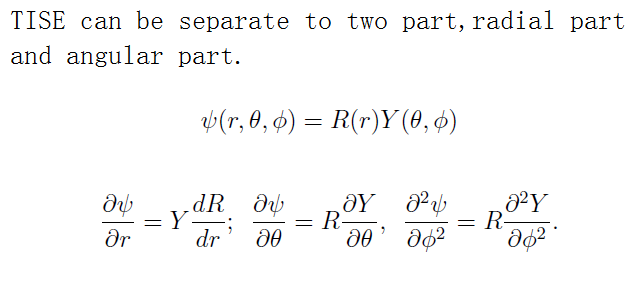 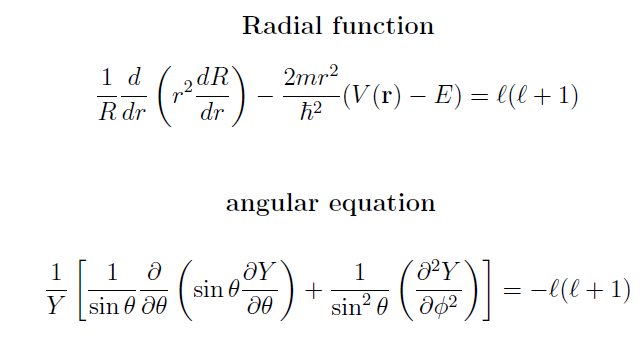 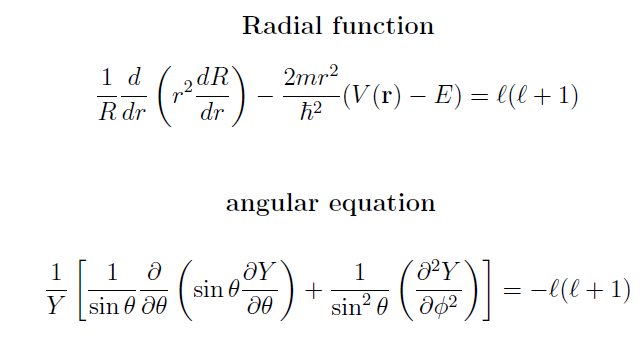 In our project we separate the code in to 4 parts
1st part  finding the energy
2nd part  solving the angular and radial function
3rd part get the probability density
4th part  visualization of the probability density
Part 1
Finding the energy
Solve the Radial Part
Energy spectrum is the important property in quantum mechanics, it can be obtain only by solving the radial part of Schrödinger equation. 
The solution for radial function will be obtain only if the corresponding energy is the Eigen energy for the radial function.
 Hence, in this part, we will keep guessing the energy until the solution obtain fit the boundary condition.
1st we have to substitute all constant in Radial function in to atomics unit to simplify our simulation.
2nd simplify our equation and solving it using the command DSolve or  NDSolve . In my code, I choose the command DSolve for some reason
To solve the equation using DSolve or  NDSolve boundary condition is important:
B.C.
          When r 0, R[r] 0;
           When r ∞, R[r] ∞;            
From theory,
                             r ∞ , R[r]  rexp (-r) ;
In our code, we change the R[r] term to U[r], where U[r] = r*R[r] to avoid some singularity when the DSolve executed.
3rd we plug in a series of guess energy in radial function.
Eguess[n]=Eguessinitial + n*epsilon.
Epsilon is a very small interval which can be adjust to change the accuracy.
Plot the  graph U[0] versus n, it is equivalent to U[0] versus Eguess, when the graph intercept with the x-axis then corresponding energy is the Eigen energy we want.
The intersection point can be found using bisection method.
U[0] versus n, when l=0
U[0] versus n, when l=1
Part 2
Solving the angular and radial function
For Hydrogen atom, the potential is given as: -
and therefore, the Schrödinger equation for Hydrogen atom is given by,
The wavefunction                   can be dissolved into three components by assuming all of these three functions are independent of each another.
By using separation of variables,
For convenience, we just write
Finally, we will have for : -
(i) 	Equation for         :
(ii) 	Equation for         :
(ii) 	Equation for         :
by universal scaling, let                      and
Orthogonality
Functions             ,           ,……. defined on some interval                      are called orthogonal on this interval with respect to the weight function                  if for all       and all       different from       .
The norm            of         is defined by
The functions       ,     , …… are called orthonormal on                       if they are orthogonal on this  interval and all have norm 1.
Why is the orthogonality property so important?
It is to normalise the wavefunction.
Why do we need to normalise the wavefunction?
It is because we need the total area under the curve to be equal to 1.
To do normalisation, for                 , say      is independent of
⇒
But,
Solving for            :-
(i) Periodic BCs :
BOUNDARY CONDITION
(ii) Periodic BCs :
However, MATHEMATICA NDSolve function can only sustained a maximum number of 2 constraints for the 2nd order ODE.
Indeed, it should be       , we set it to be 1 because NDSolve can take numerics only.
Let
Then, we have to normalise the function
NORMALISING CONDITION
Solving for            :-
First, we have to make use of substitution to change the function to
The boundary conditions are:-
BOUNDARY CONDITION
BOUNDARY CONDITION
BOUNDARY CONDITION
This is because theoretically, when
,        is even :                                     ;
,        is odd  :                                     ;
BUT                                       ;
Solving for            :-
There are 2 different cases for the radial function:
Because with this substitution, at
The boundary conditions are then set to be:-
For              , when we transform the substitution function             back into              , we will have singularity at            .
To solve this, we have no other choices but to do some improper ‘shifting’, that is,

When              ,
Since our plot range is            , then we will set         to be
With this modification, the singularity will be “hidden away”.
The same thing again, we have to normalise both the theta angular function and radial function as well.
NORMALISING CONDITION
NORMALISING CONDITION
Finally, we obtain the total wavefunction,                   to be the multiplication of all these 3 interpolating functions.
Part 3
Obtaining the probability density
Now, we have to plot the density plot of the wavefunction. It is given as
Now, the question arises. We are not able to visualise a function of       . We have to choose 2 parameters to plot. Which 2 parameters are to be plotted?
depends on
depends on          ,
depends on        ,       ,
In this situation, the energy level is dependent on different excited state,     , and for different excited  energy state, different orbital,     will have different energy as well.
Thus, we will plot the                            by varying only      and      at a fixed            .
First, we need to change the wavefunction from spherical coordinate back to the Cartesian coordinate, and plot all the points discretely.
But, we have substitution of                    ,  and fixed              , then
Thus, our plot is independent on
However, the range of       from         to        is not complete.
Therefore, we need to have another mirror image into the range of another                 .
changing of plot interval,
changing of plot interval,
Part 4
visualising the probability density plot
Refer to source code